Naar veerkrachtige steden
IBS De wereld en ik 
Les 5 Biodiversiteit & Stadslandbouw
1
21-12-2022
Water & Energie De wereld en ik
1
Klimaattrends en effecten op onze stad
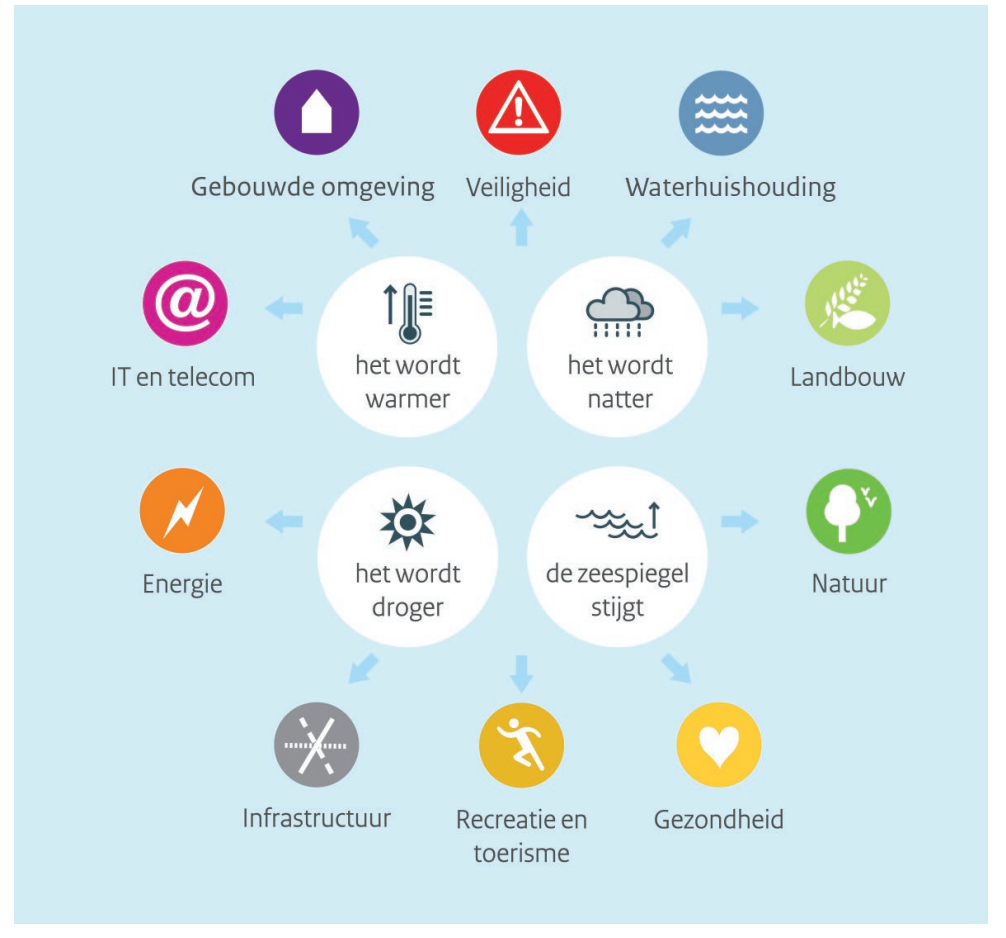 Trends:
Het wordt warmer;
Het wordt natter;
Het wordt droger;
De zeespiegel stijgt;
Naar veerkrachtige steden
Om steden in de toekomst leefbaar te houden wordt gezocht naar vernieuwende manieren om steden veerkrachtiger te maken. 

Integrale oplossingen het meest kansrijk: Groenblauwe netwerken

Met groenblauwe stedenbouw worden zeven thema’s aangepakt;
Klimaatadaptatie
Verzachten hittestress
Verbeteren biodiversiteit
Voedselproductie
Verbeteren luchtkwaliteit
Duurzame energieproductie
Leefkwaliteit
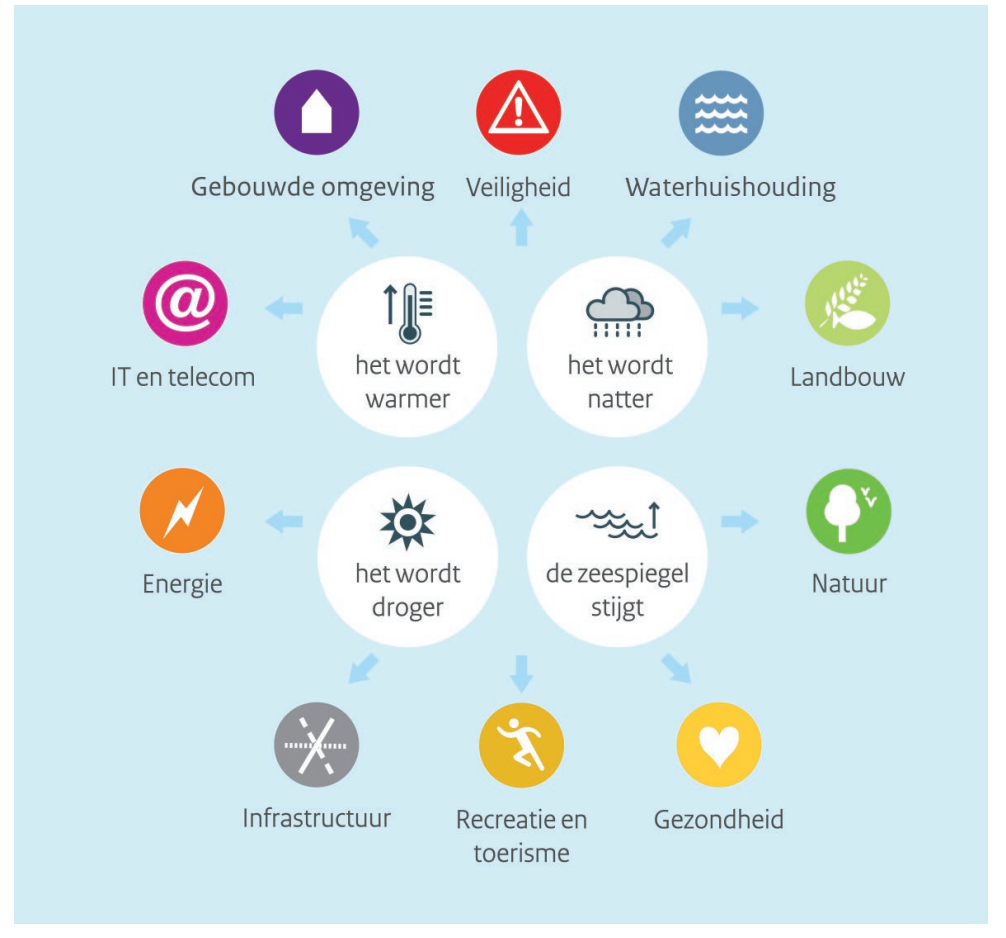 3
9-1-2024
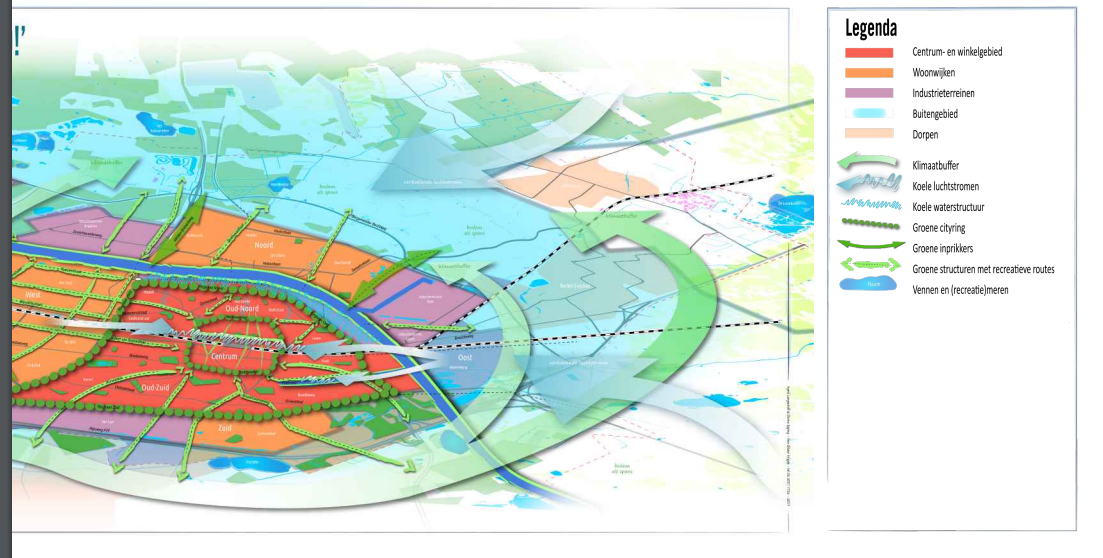 4
9-1-2024
Het koelende effect van groen
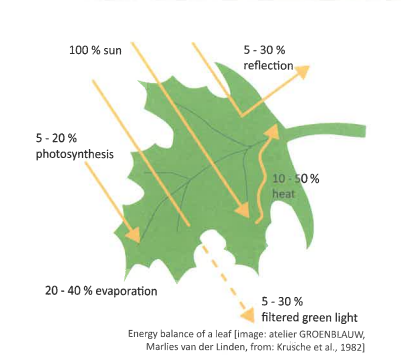 5
9-1-2024
Groenblauwe netwerken
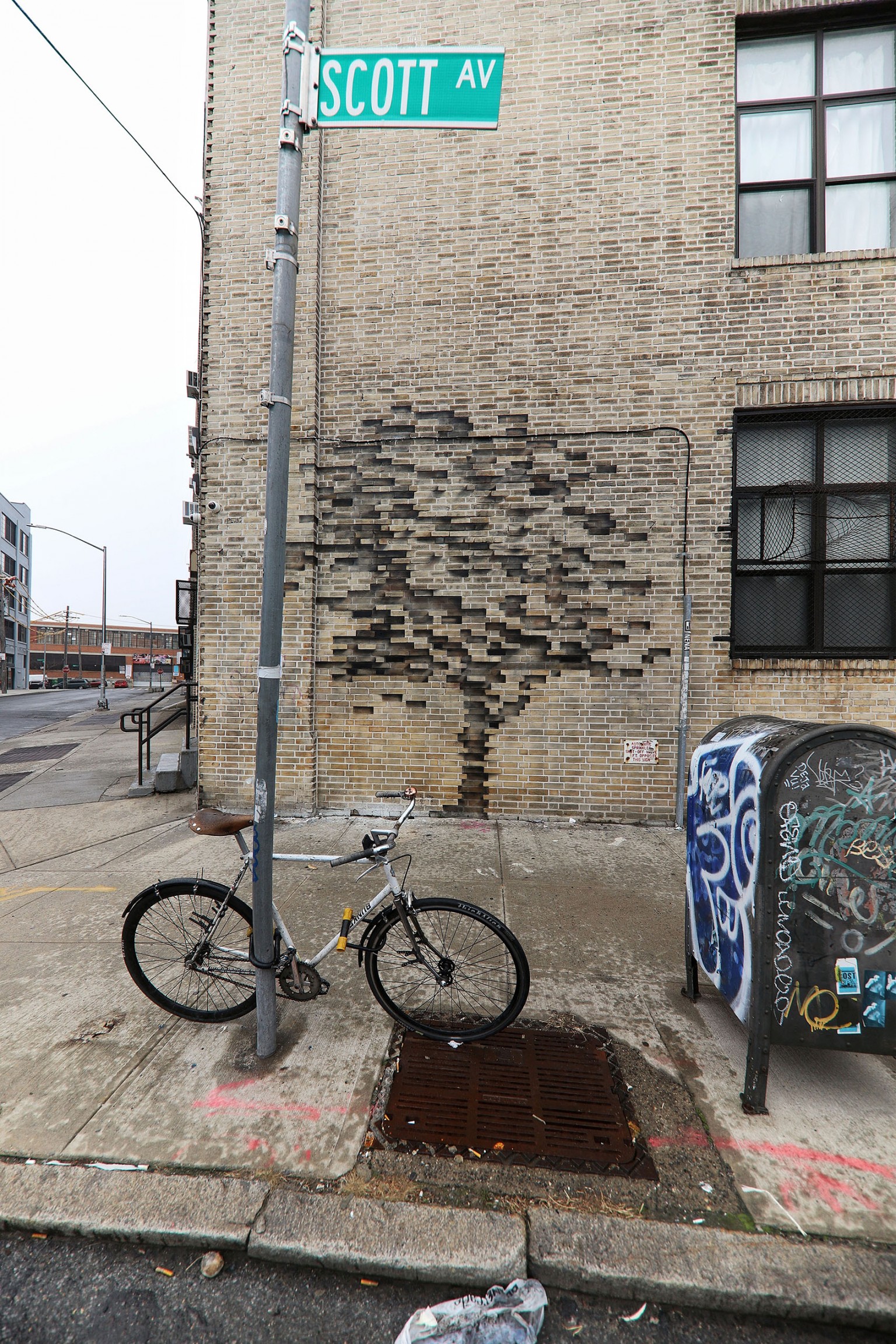 Invulling aan de hand van de volgende onderwerpen:

Wateropgave 
Hitte
Biodiversiteit 
Stadslandbouw
Luchtkwaliteit
Energie
Sociaal-maatschappelijke en economische waarde
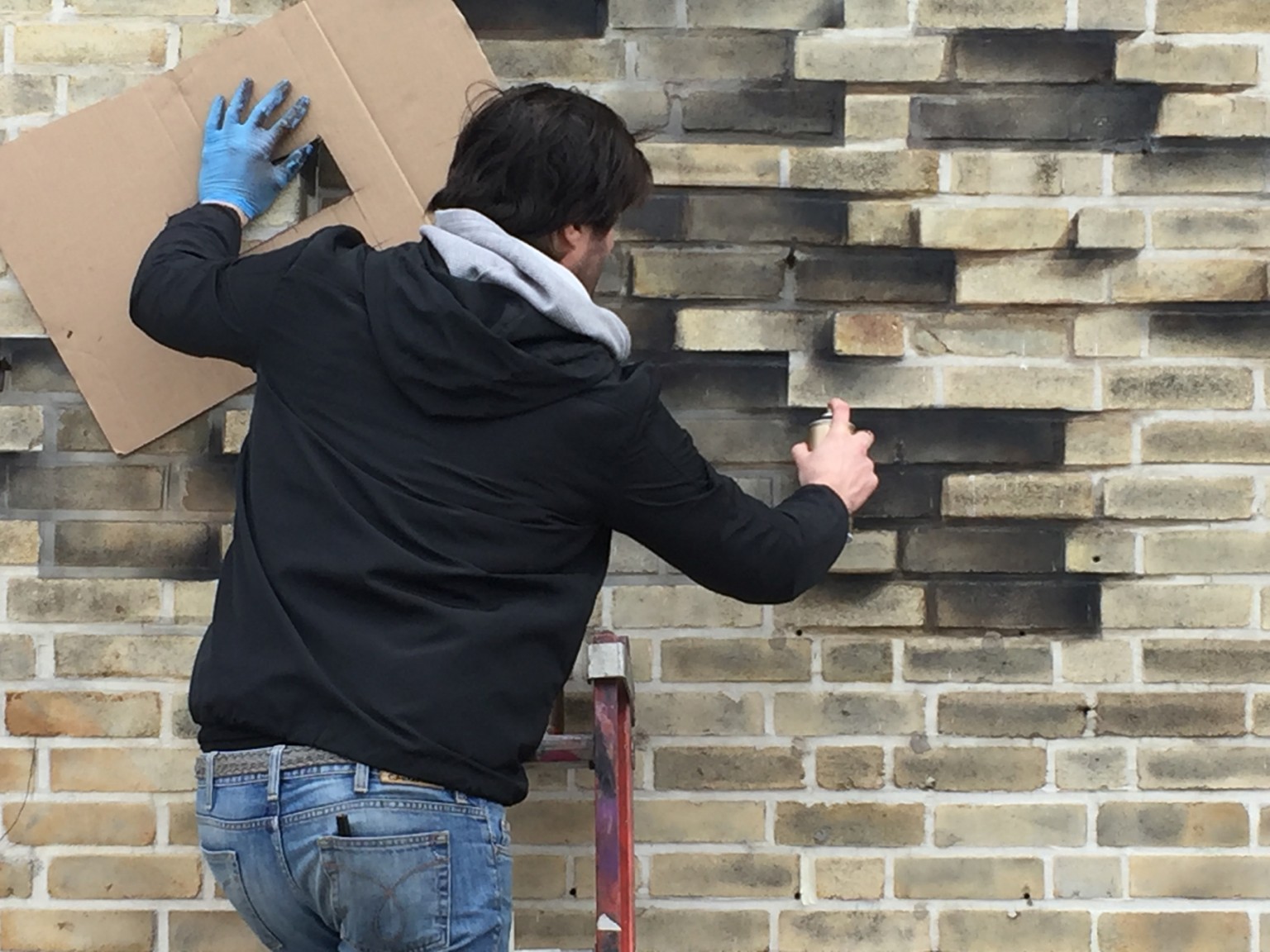 6
9-1-2024
Biodiveriteit
Biodiversiteit: mate van verscheidenheid aan levensvormen in een ecosysteem
Ecosysteemdiensten:
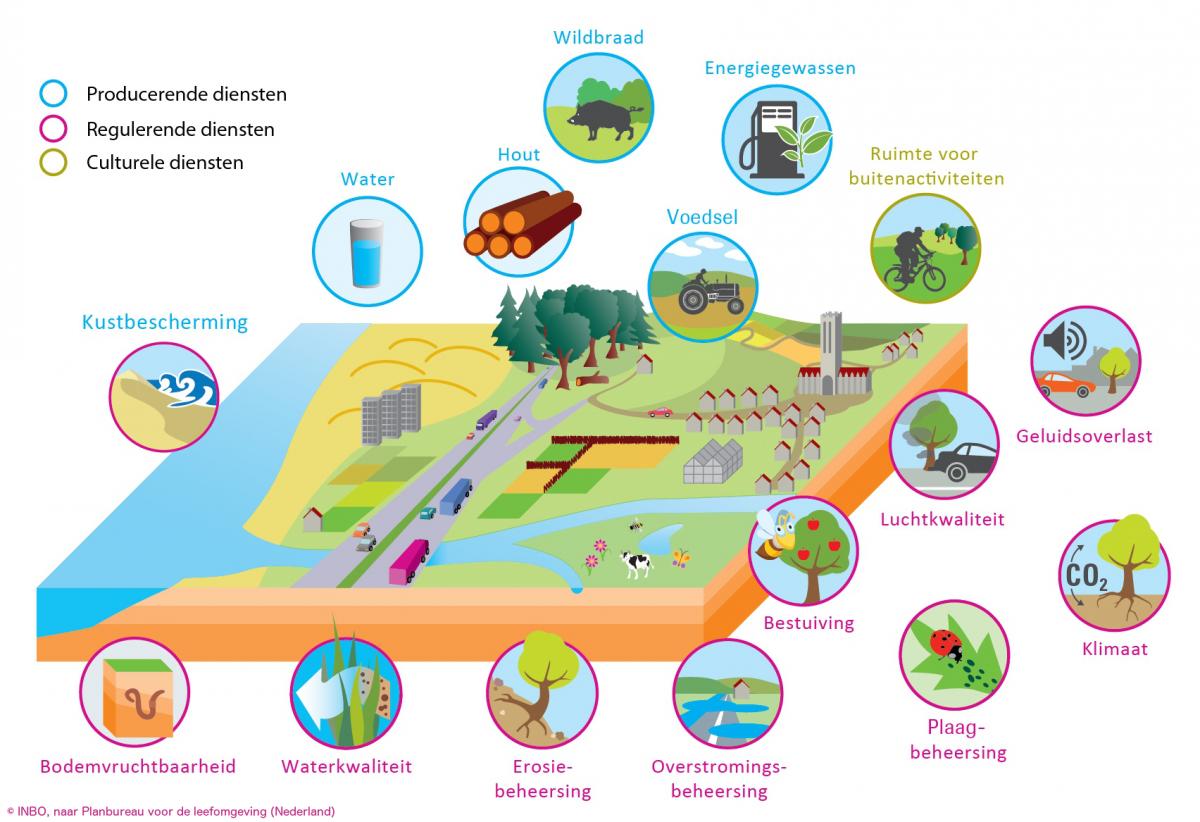 7
9-1-2024
Biodiveriteit
Het verbonden-eiland effect:
Hoe groter een gebied hoe meer soorten per vierkante kilometer
Als het gebied een eilandenstructuur heeft is het aantal soorten per vierkante kilometer nog groter
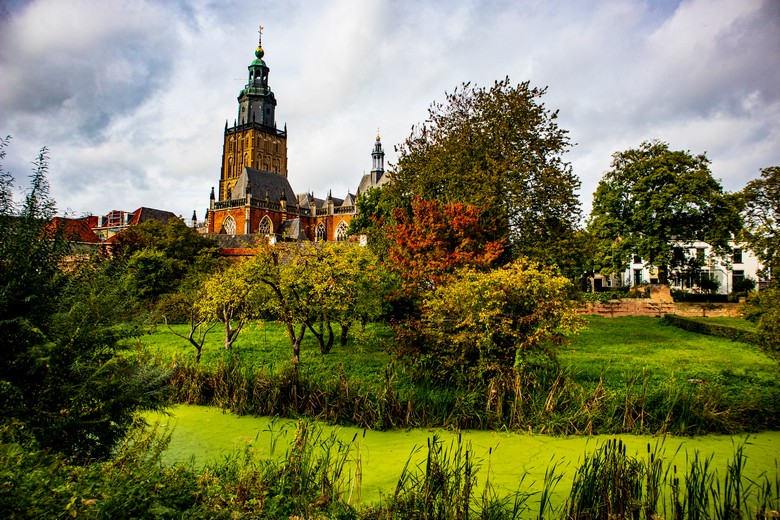 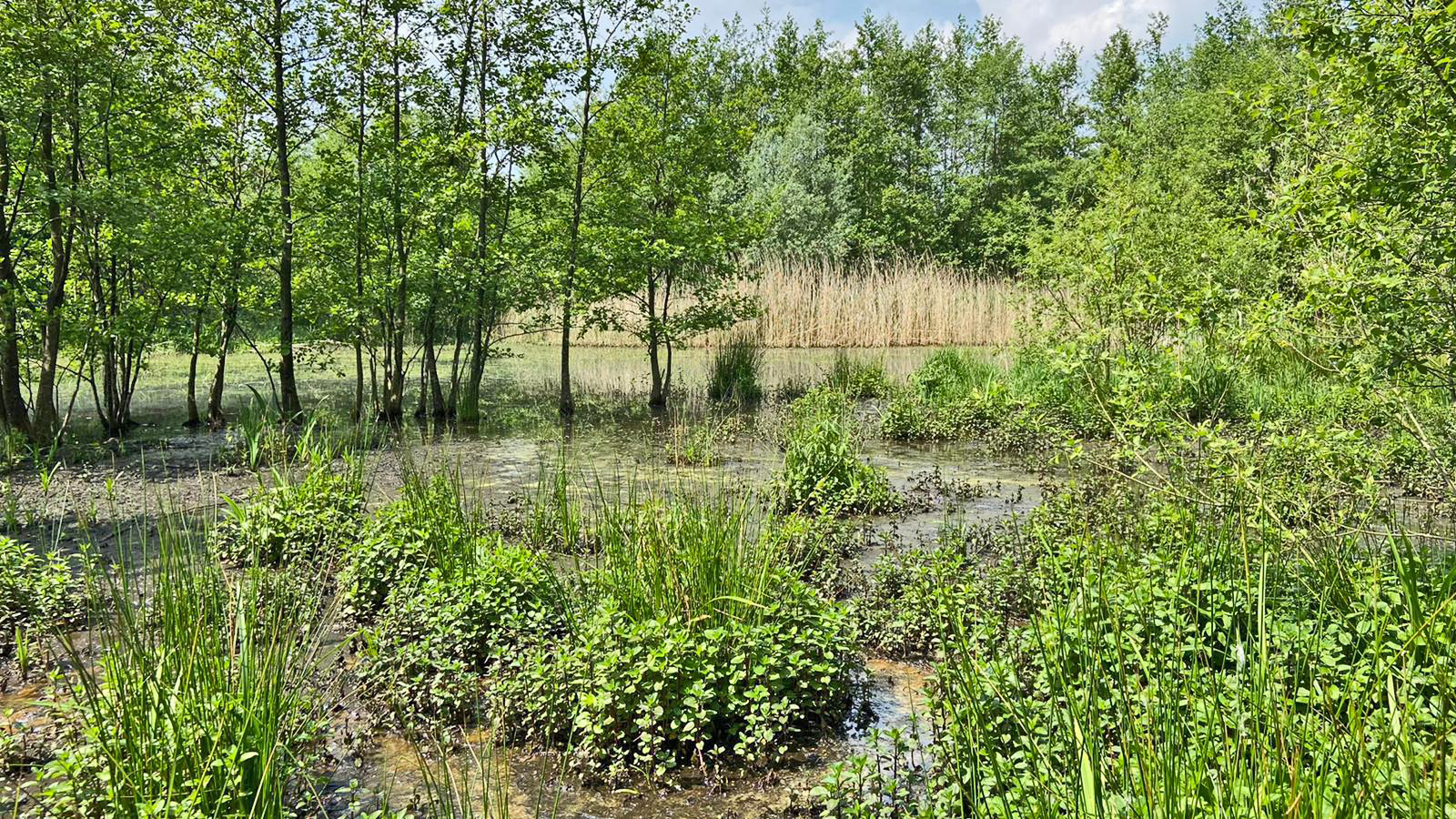 8
9-1-2024
Biodiversiteit in de stad
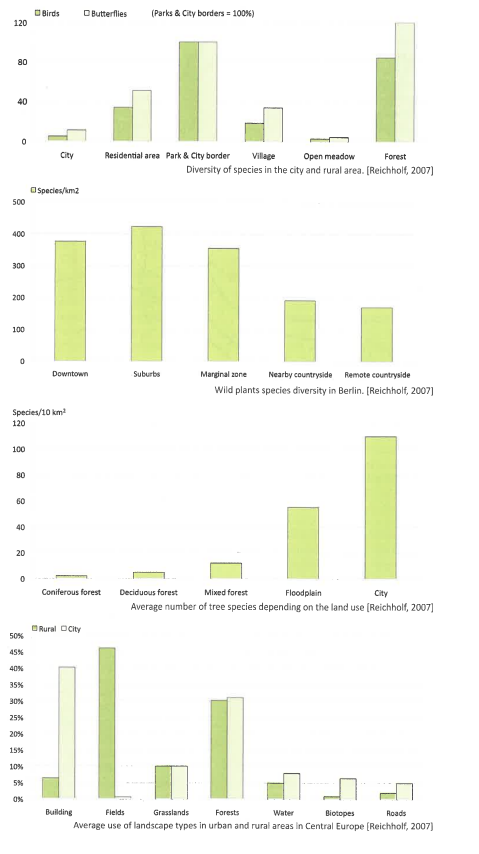 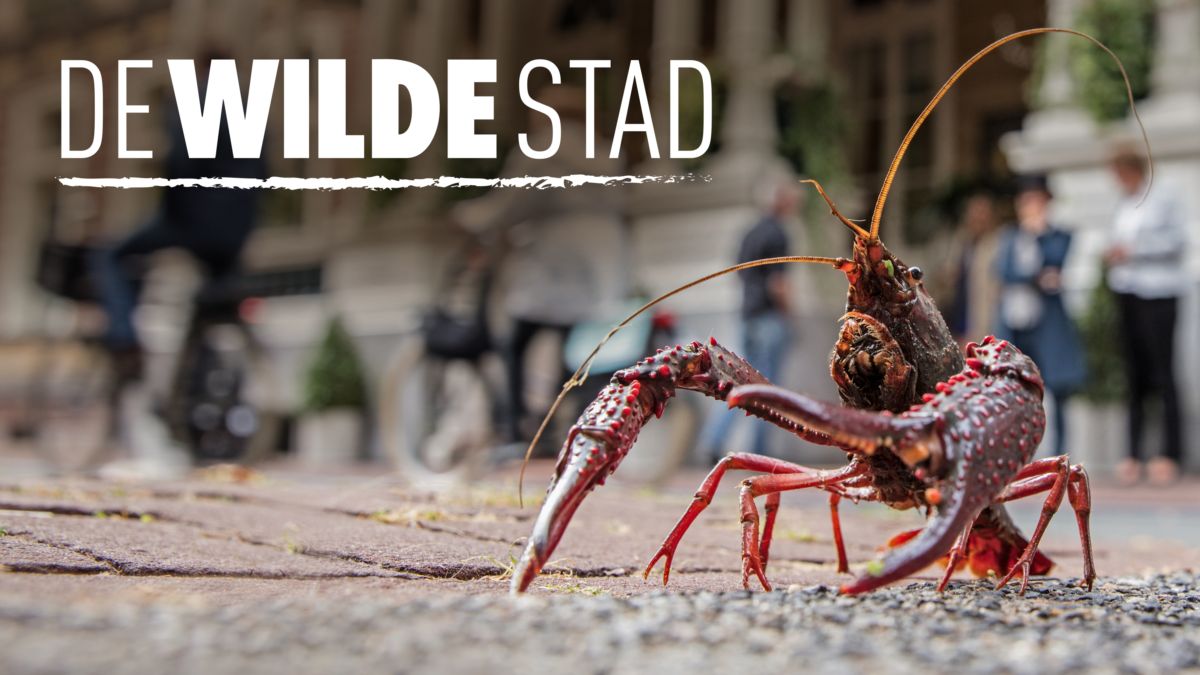 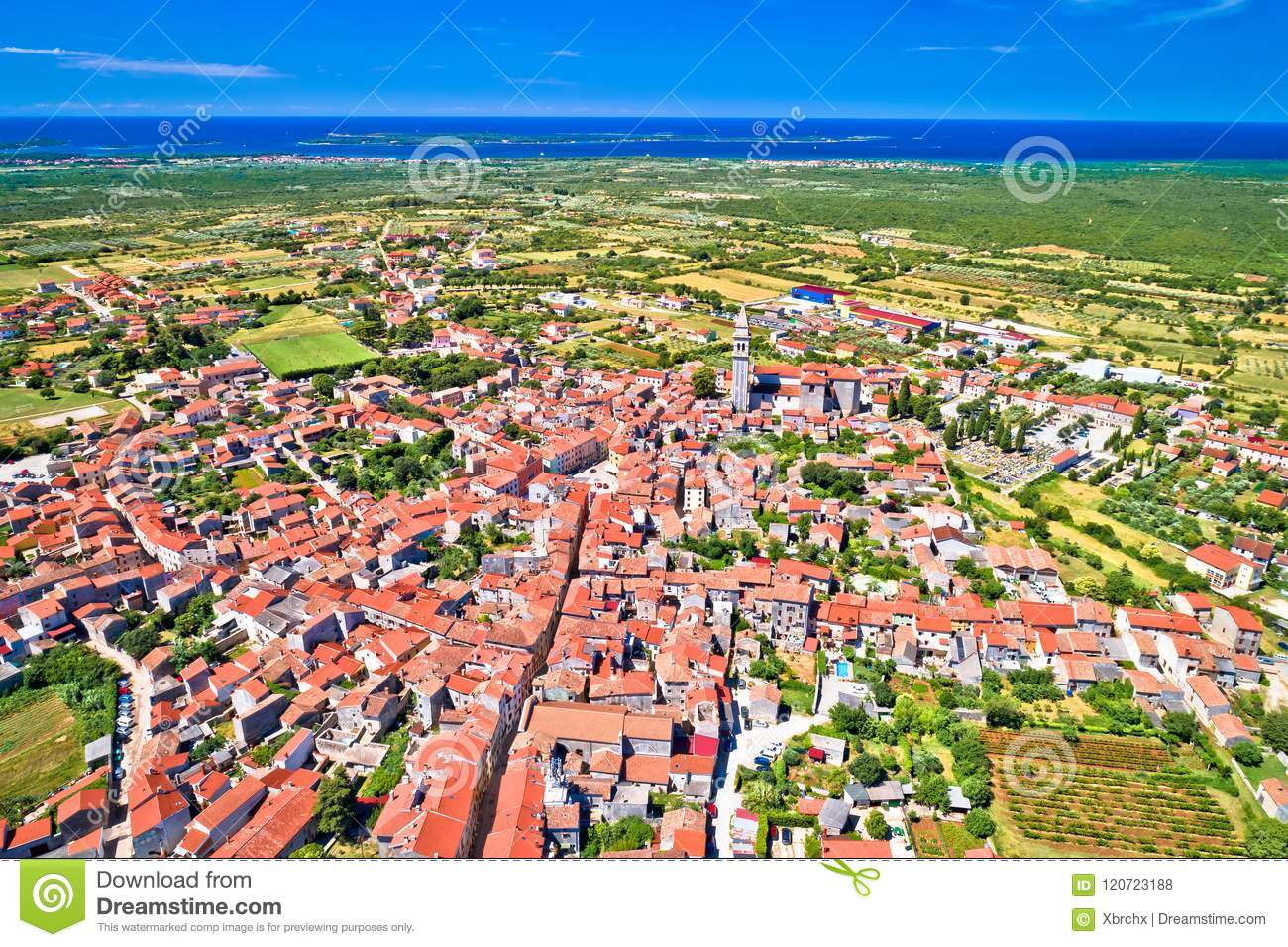 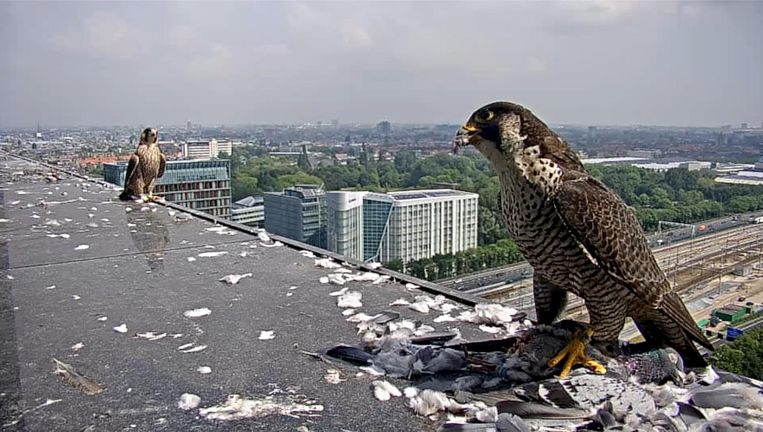 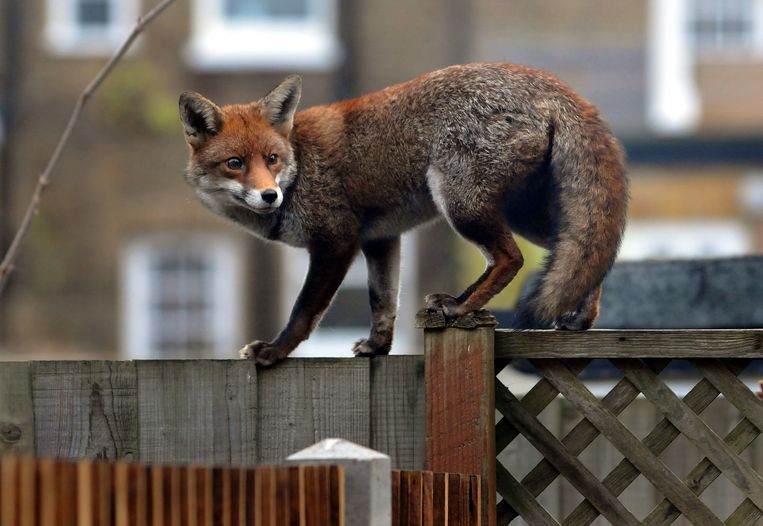 9
9-1-2024
Stedelijk microklimaat
Gebouwen zijn de “stenen” in het landschap
Hierdoor ontstaat een divers aan microklimaat, die specifieke soorten kunnen aantrekken
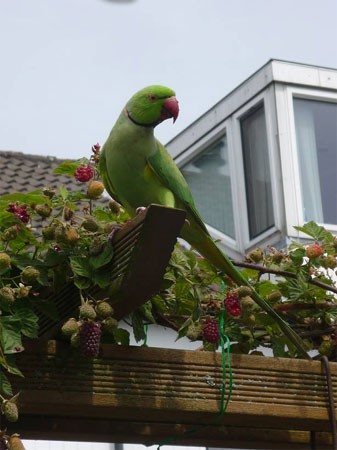 10
9-1-2024
Meer biodiversiteit in de stad
Sturen en beleid van overheden 
Vastleggen bebouwingsgrenzen 
Tijdelijk bestemmen braakliggende terreinen 
Aangepast groenonderhoud
Benutten stikstofkringlopen
Toepassen inheemse soorten

Meer biodiversiteit bij particulieren
Voorzieningen voor fauna aan woning (nestkasten e.d.)
Natuurlijke hagen 
Aanleggen geveltuintjes, stapelmuren enz.

Stadsgroen voor meer biodiversiteit
Bermen, stadsparken, openbaar groen, stadsbossen, groene overs enz.
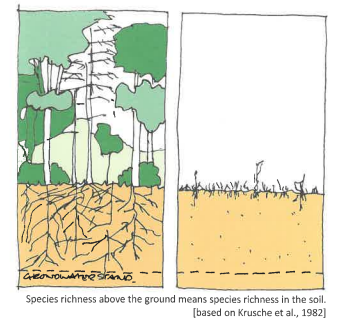 11
9-1-2024
Meer biodiversiteit in de stad
12
9-1-2024
Stadslandbouw
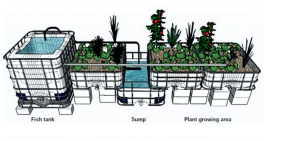 Microfarming op balkons, dakterrassen, tuinen. enz.
Volkstuinen op speciaal hiervoor aangewezen gronden
Institutionele tuinen met educatieve, therapeutische of sociale doelstelling 
Kleinschalige (half)commerciële tuinbouwbedrijven aan stadsrand
Kleinschalige (half)commerciële veeteeltbedrijven of aquacultuur
Gespecialiseerde bedrijven (bijvoorbeeld Zuiderzwam) 
Grootschalige agrobedrijven aan de stadsrand
Multifunctionele stadslandbouwbedrijven (combinatie met toerisme, educatie, natuurbeheer, zelfplukboerderij, enz
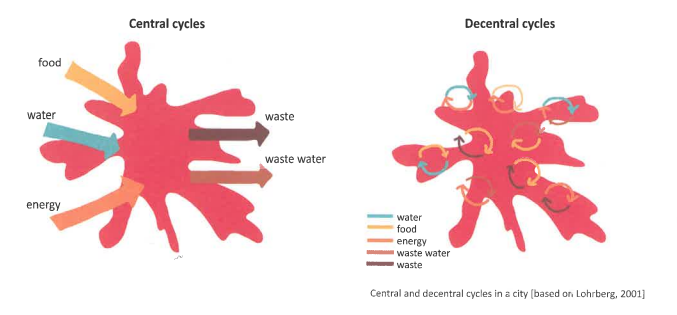 13
9-1-2024
Villa Augustus Dordrecht
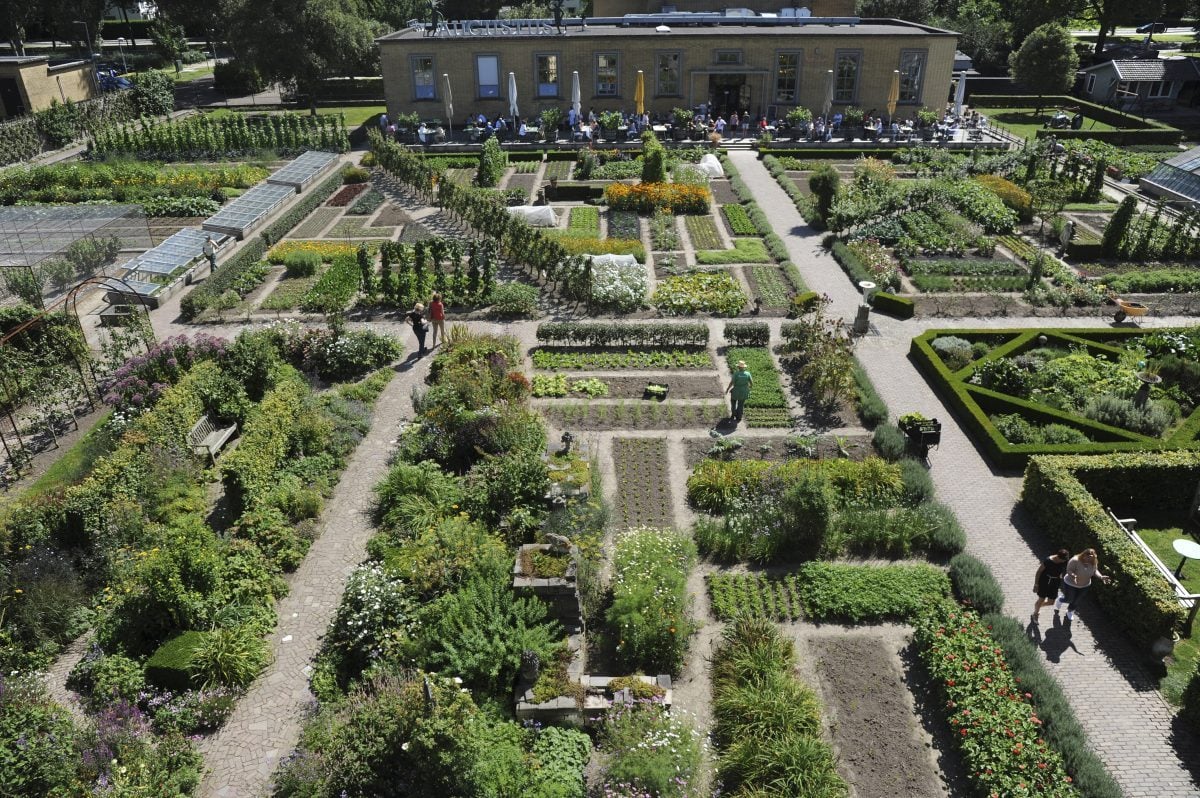 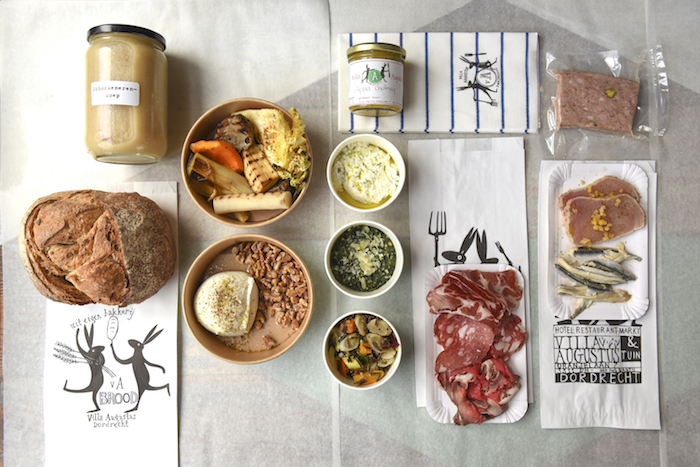 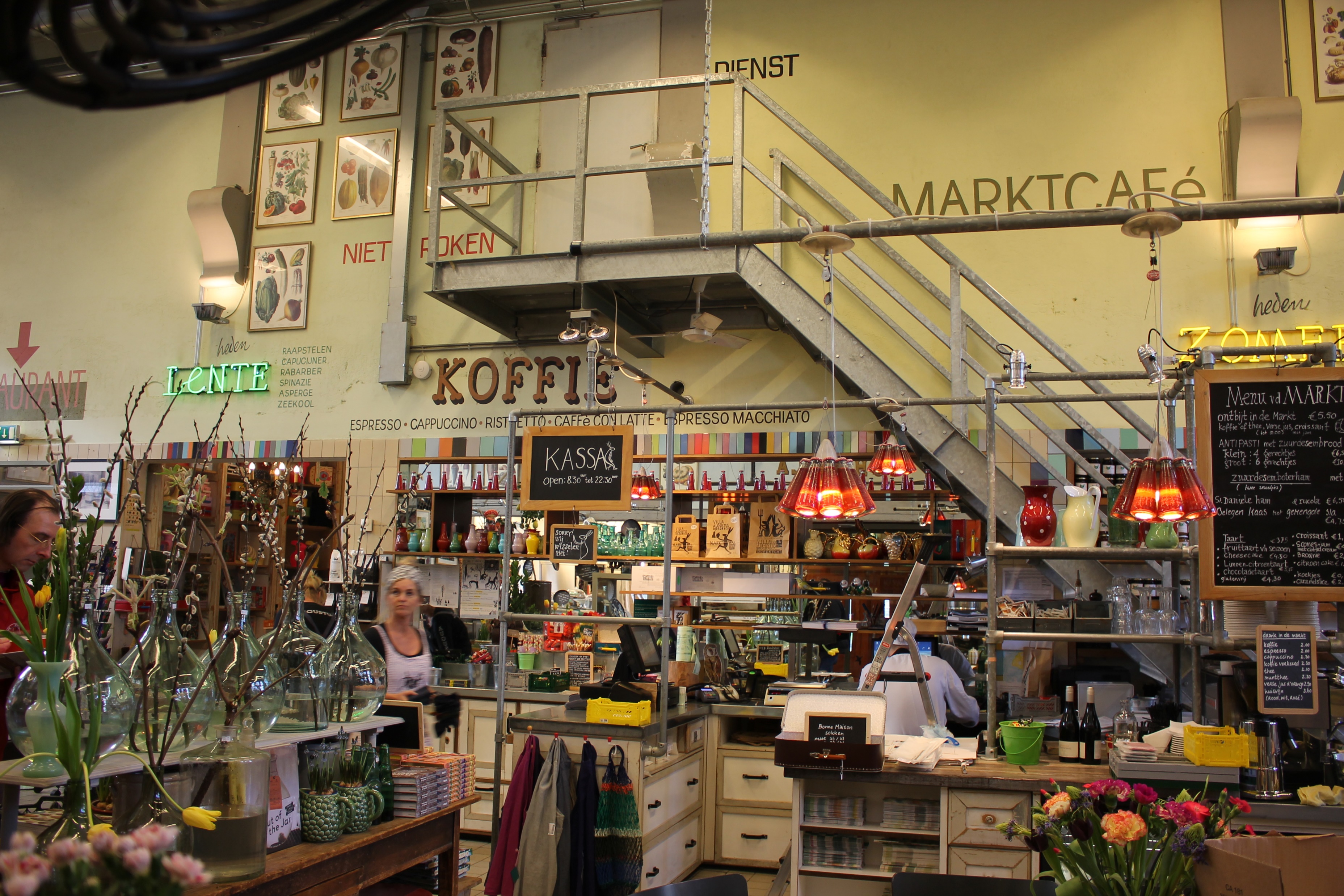 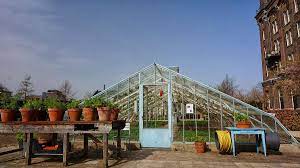 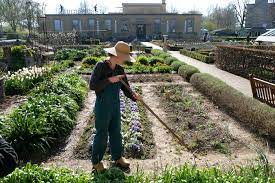 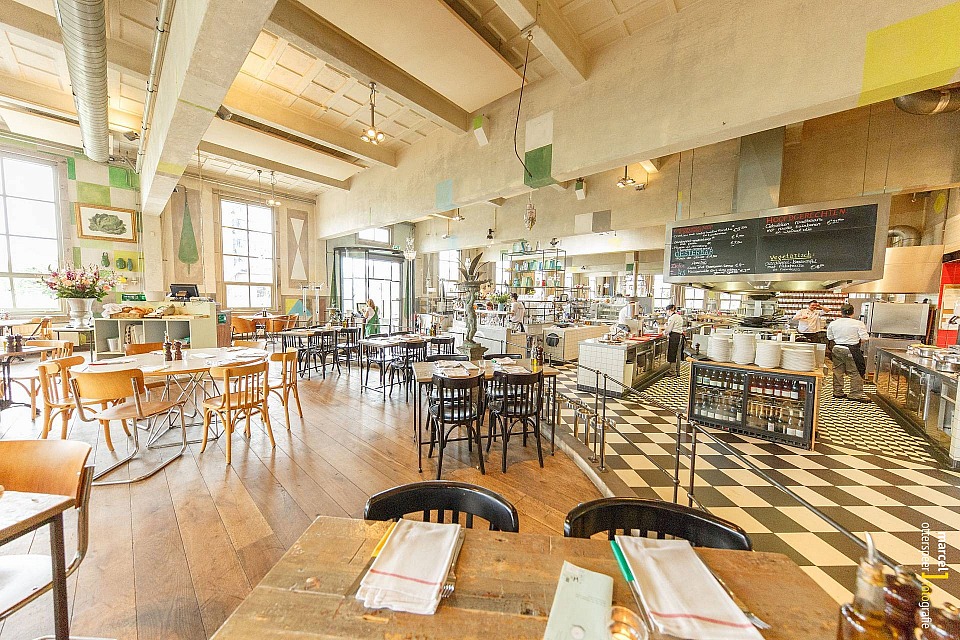 14
9-1-2024
Lanxmeer Culemorg
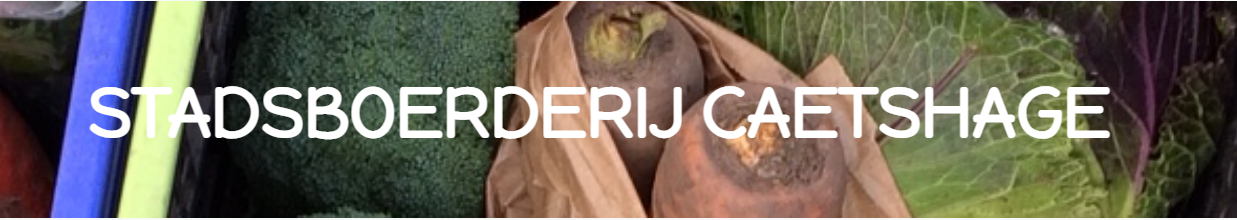 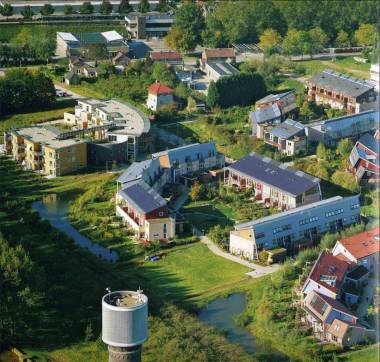 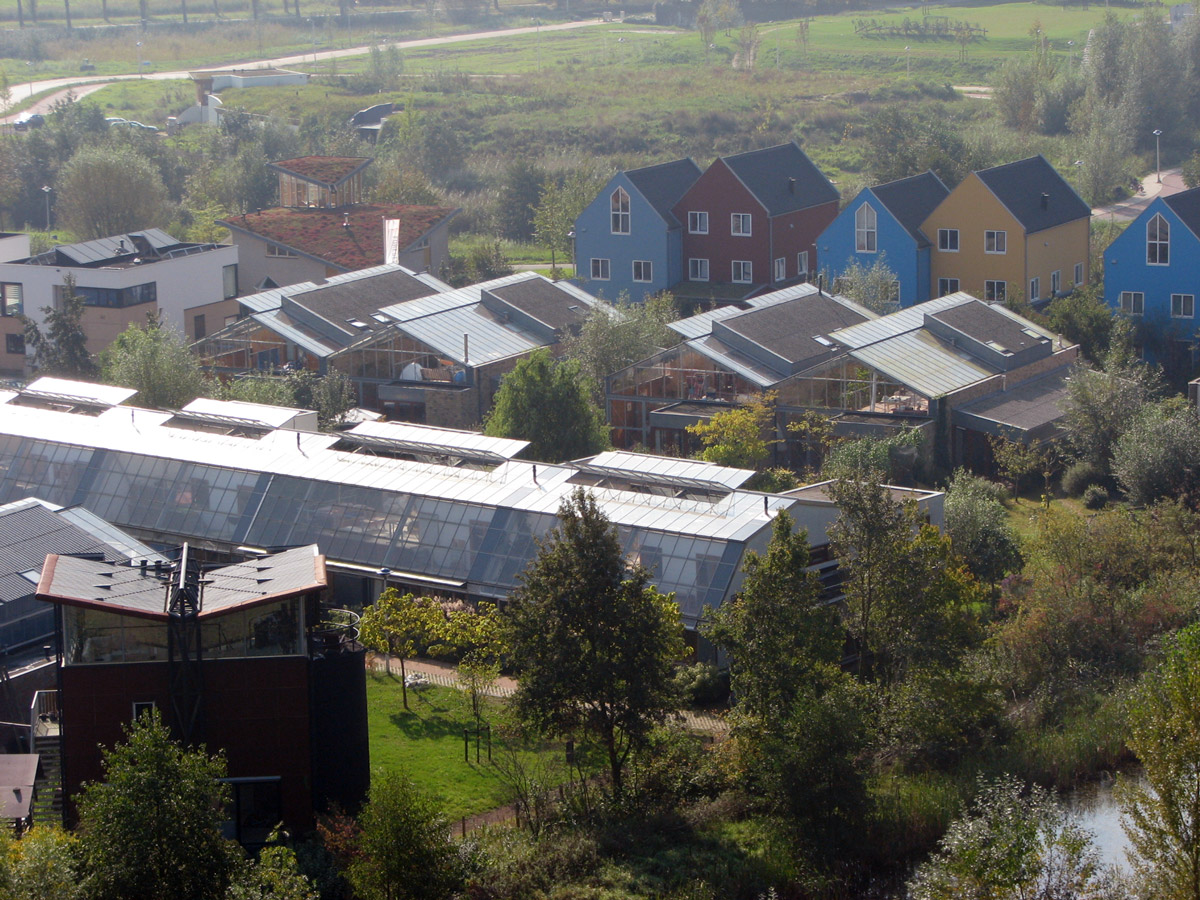 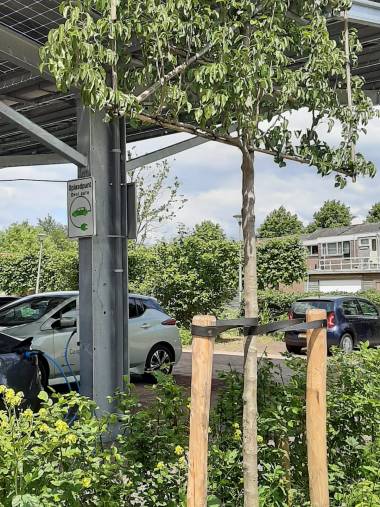 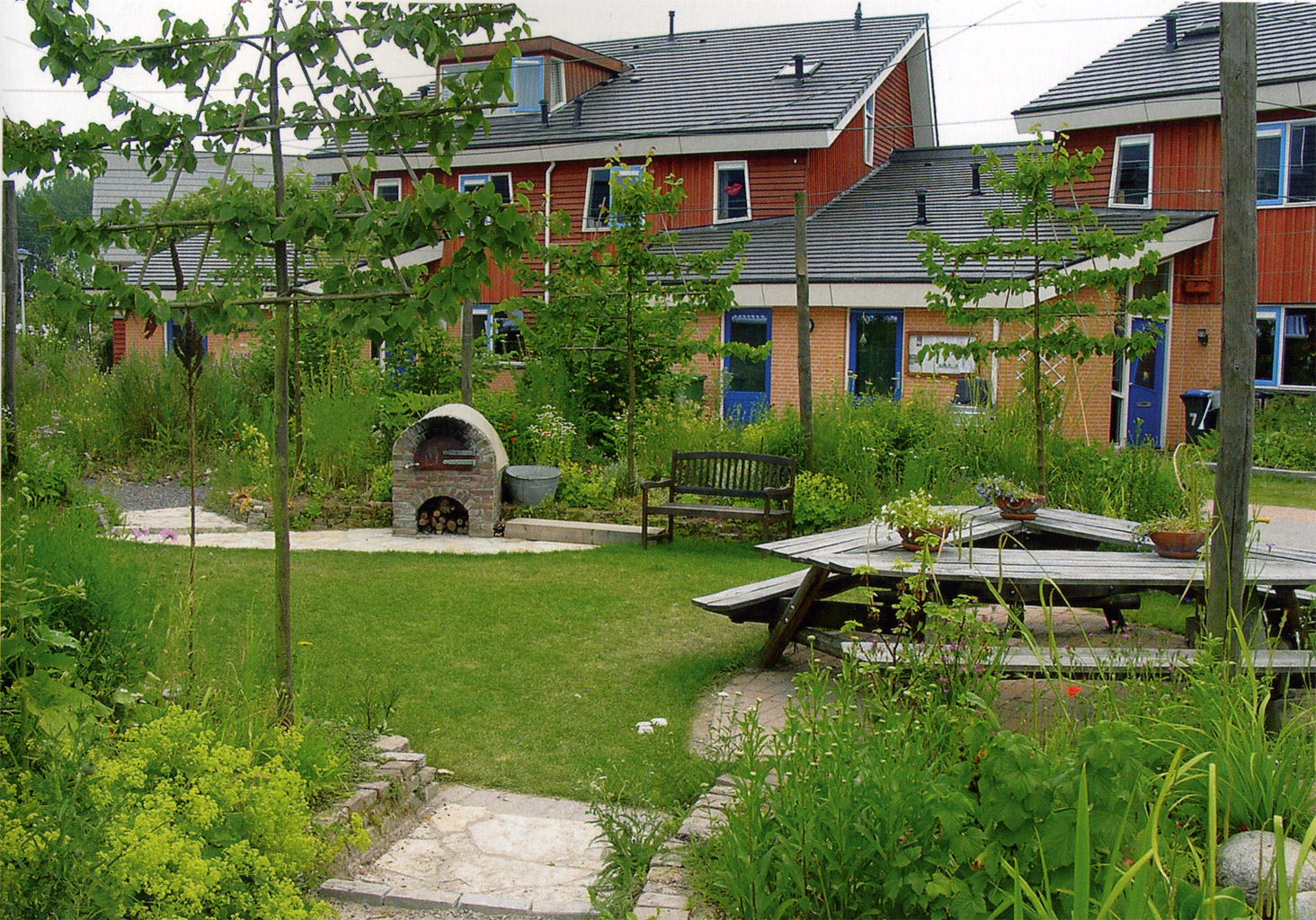 15
9-1-2024
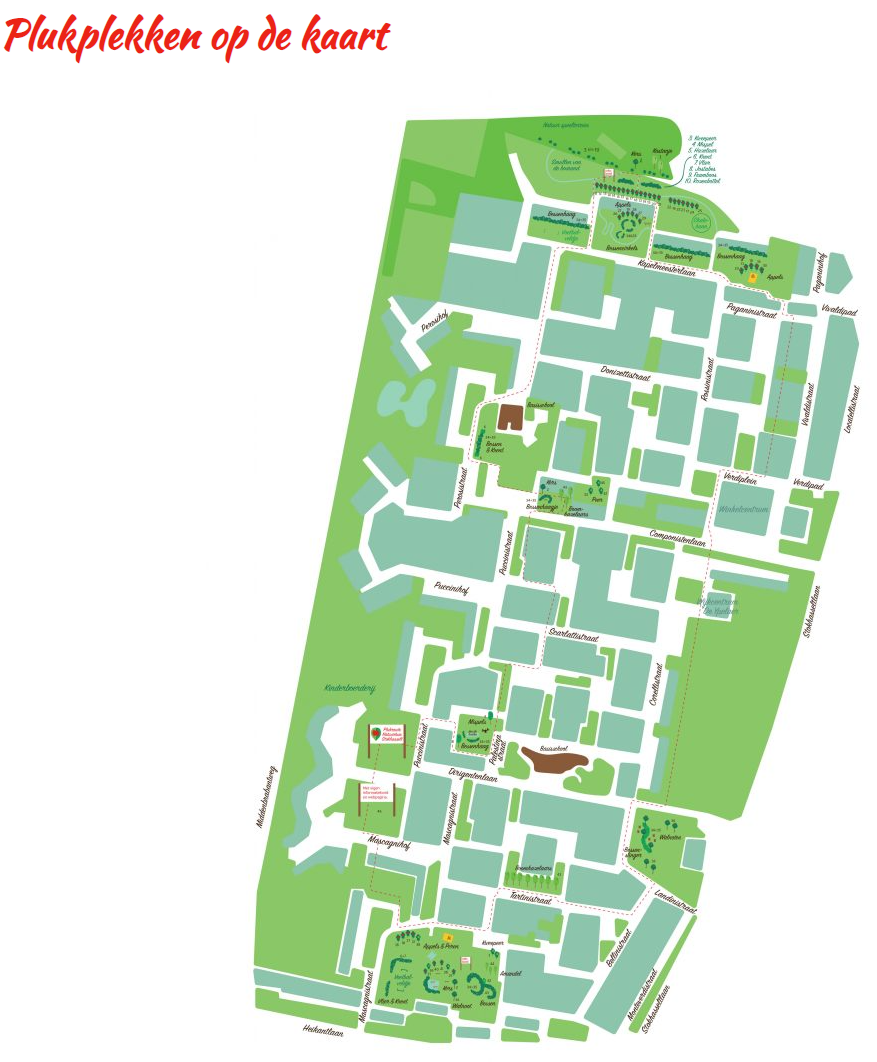 Plukroutes
Tilburg Stokhasselt
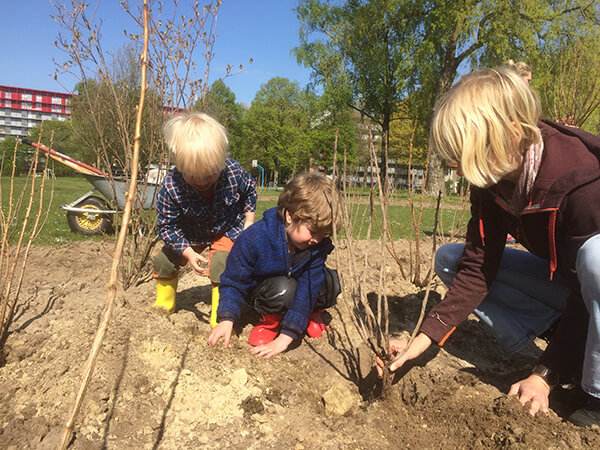 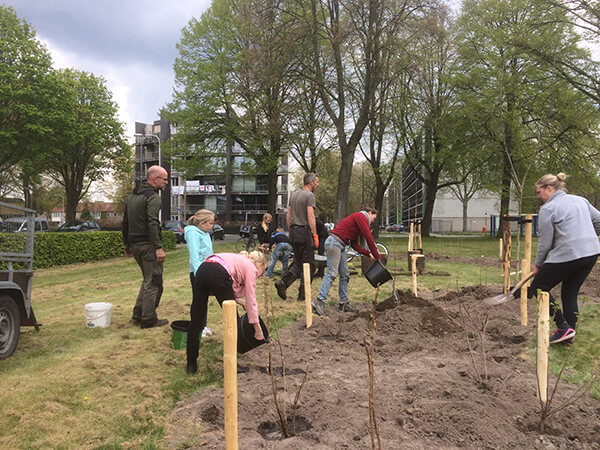 16
9-1-2024
Voedselbos/park
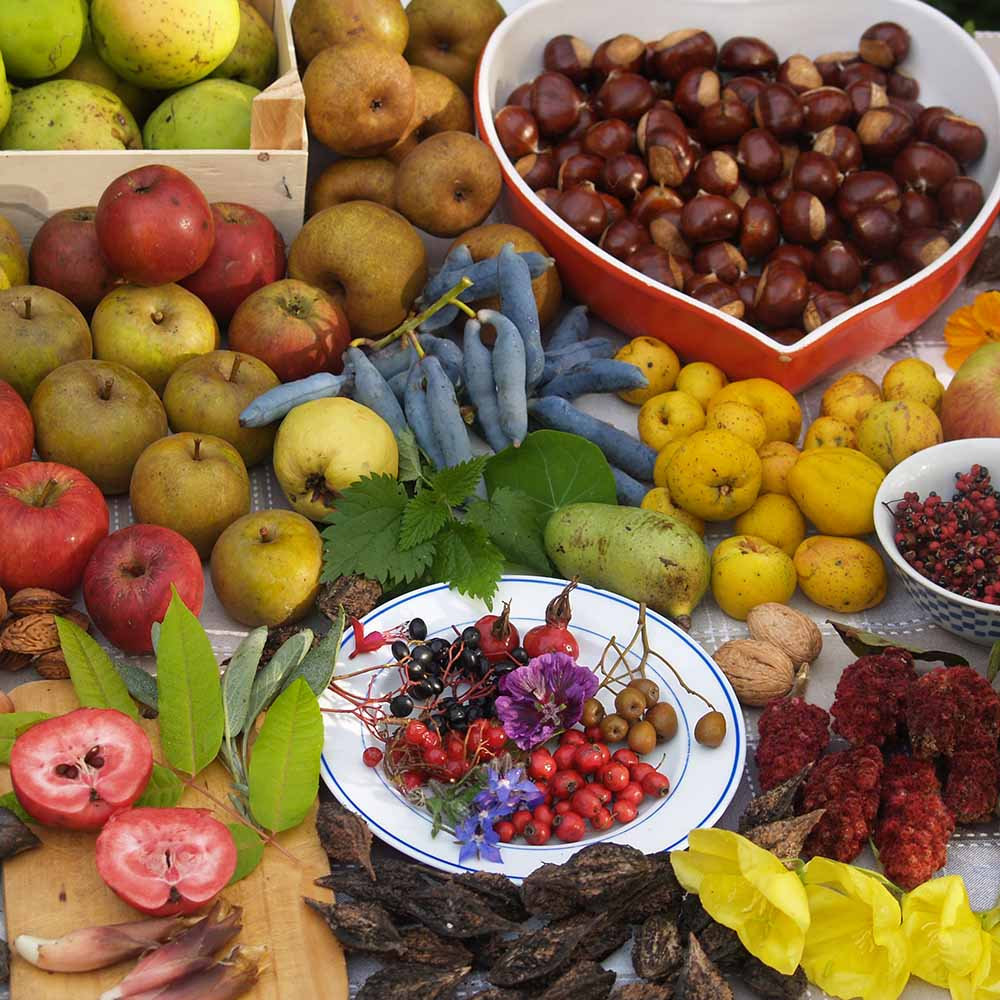 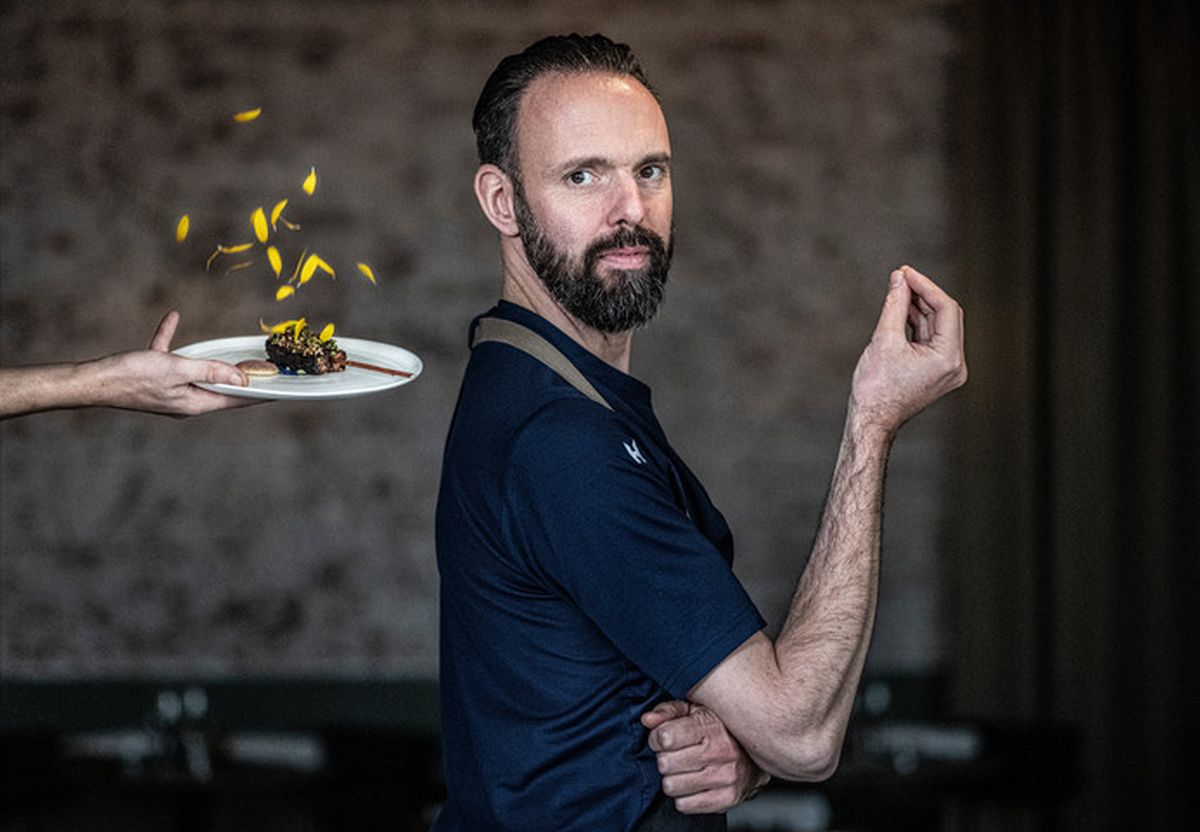 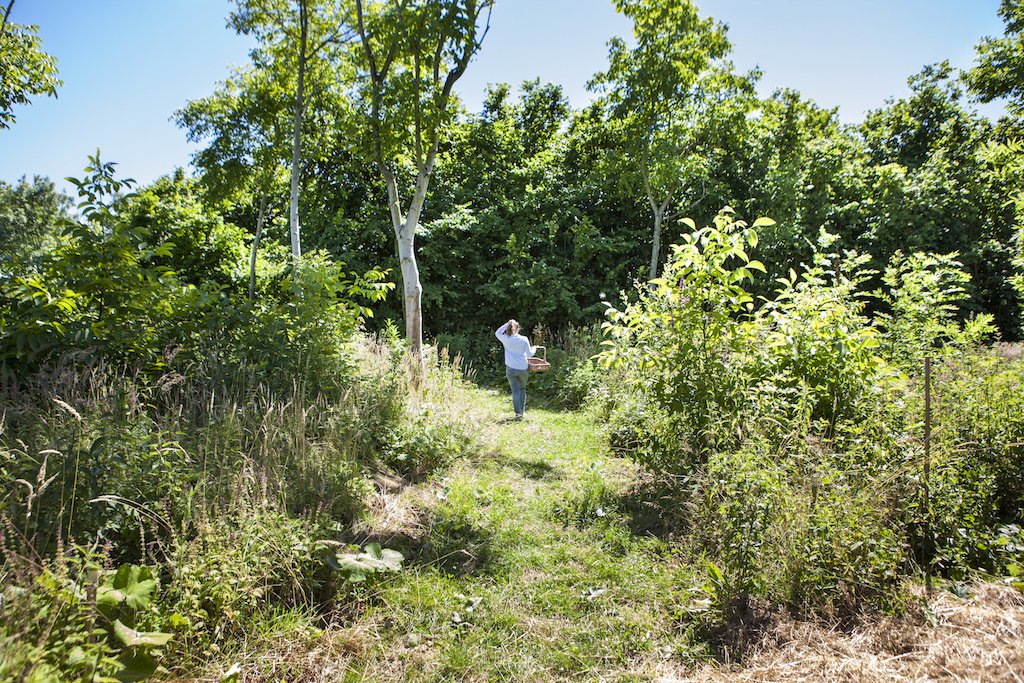 17
9-1-2024
Opdracht
Ga op zoek naar aanvullende informatie over voedselbossen en beantwoord de volgende vraag zou uitgebreid mogelijk:
Waarom zijn voedselbossen interessant met het oog op waterbeheer?
Maak er één PP-slide van
Stuur deze naar Stijn via teams
18
9-1-2024